Week 2-Growth promoters
Growth promoters
increase growth and also increase feed consumption
increase growth without altering feed consumption, 
do not alter growth but decrease feed consumption (generally referred to as the feed consumption ratio; FCR=kg feed consumed/kg body weight), 
increase growth and decrease feed consumption.
Growth promoters, notably the anabolic steroids and antimicrobial agents have been extremely valuable in enhancing the efficiency of animal production for many years.
MAO of antim. as growth promoters
Modification of gut flora-few
Suppression of bacterial catabolism
Decrease fermentation of carbohydrate and the decomposition of bile salt- increase the availability of nutrients abd energy to the animal host
Decrease the concentration of toxic molecules (ammonia&amines in gut)- reduced turnover in gut epithelium
MAO in broilers
Thinning of mucous membrane in gut- facilitating better absorption
Immune system effects
Reduce- waste of nutrients and toxin formation
Favourable condition for beneficial org in gut-destor harmful bacreria 
Partition protein to muscle- suppresion of monokines
Alter gut motility- enhance better assimilation
MAO in ruminants
Rumen proprionate-higher level- expense of acetate and sometimes of butyrate production
Reductions in energy losses due to the ruminal production of methane. 
Rumen fermentation- more efficient- increasing the metabolizable energy content available for lean meat production.
Antimicrobial agent used for growth promoter purposes
1.Antimicrobials: non- ionophore antibiotics (bleomycin, tetracycline, and chlotetrecycline) and synthetic antibacterial 
2. Ionophore antibiotics: Monensin, Lasalocid, Narancin. 
3. Quioxalines: e.g., Carbodox, olaquaidox.
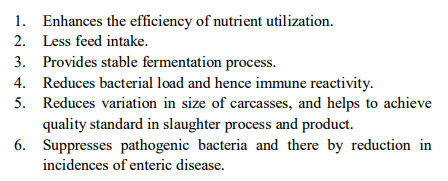 Ionophores
Growing and finishing cattle to improve feed efficiency and animal health- increase nutrition efficiency. 
MAO
Channeling ions through cell membranes-marked effect on microbial cells 
Increase propionic acid production in rumen and decrease acetic acid. 
Reduction in peptidolysis due to the inhibitory effects of ionophores on certain proteolytic bacteria. 
Increased post-ruminal flow of dietary amino acids
Non ionophore antimicrobials
Bleomycin, tetracycline, and chlotetrecycline. 
Bleomycin-similar effects like ionophores
Oxytetracycline and chlortetracycline- increased rate of gain, and reduction of liver abscess in growing cattle.
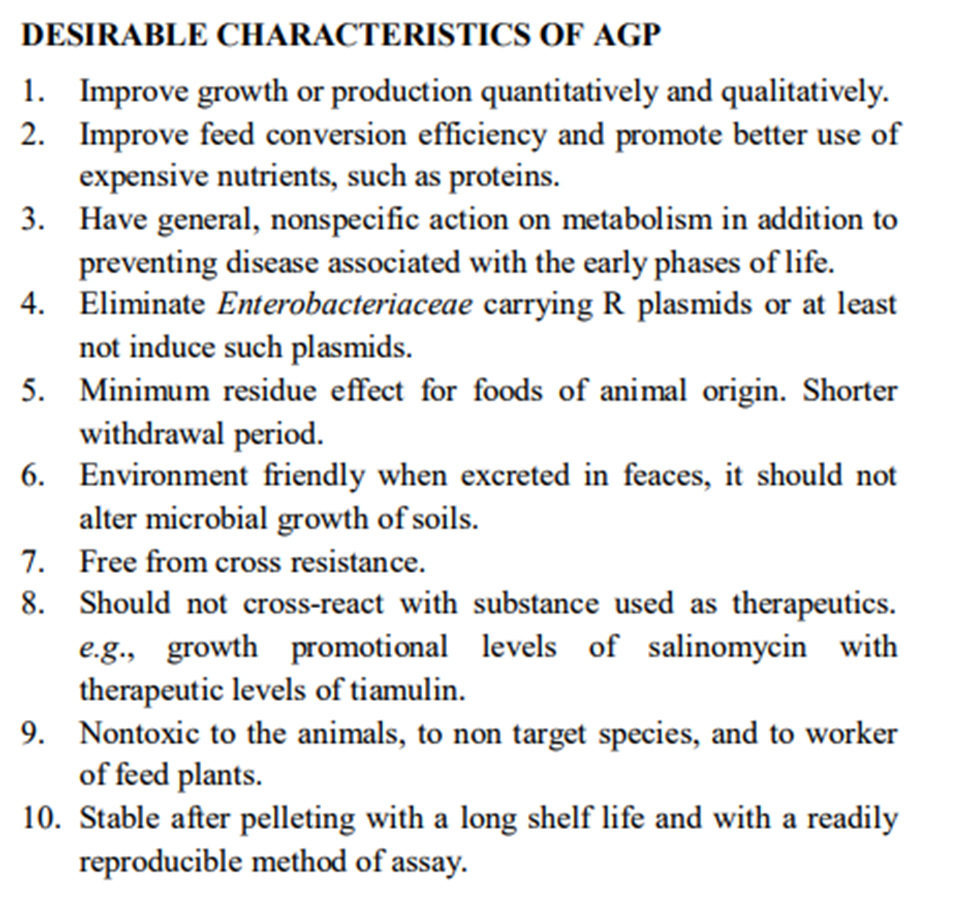 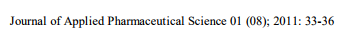 Anabolic-Hormonal Type Growth Promoters
Endogenous sex steroids- Estradiol 17, progesterone, testosterone
Synthetic steroidal compounds
Boldenone
chlormadinone acetate
Ethylenestrol
Fluoxymesterone
medroxyprogesterone 
Methyltestosterone
nortestosterone (nandrolone)
nortestosterone decanoate
oxymetholone, and stanozolol. 
Synthetic non steroidal compounds 
Zeranol and stilbene estrogens 
Polypeptide hormones (somatotropin (Bovine somatotropin, Porcine somatotropin and poultry somatotropin
Anabolic steroids
Testosterone derivatives- 
androgenic hormonal activity - reduced relative to tissue building activity.
Anabolic activity -high
Nitrogen retention
Promotes protein synthesis and electrolyte retention.
Bone formation especially ossification and transport of osteoblasts.
Muscle build-up
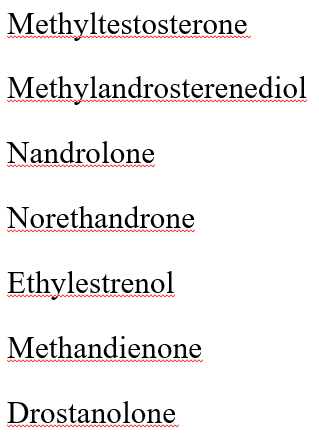 12
Anabolic Steroids
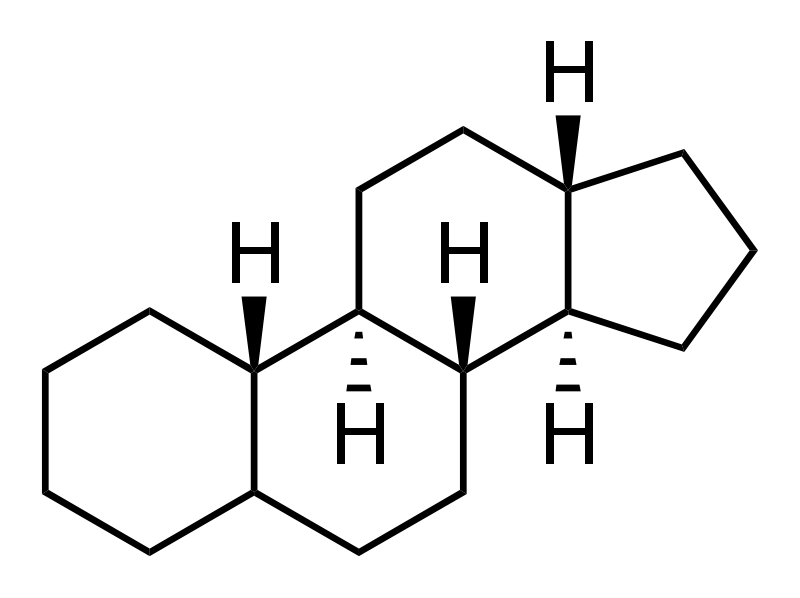 An enhanced rate of protein synthesis leading to muscle accumulation
Reason why males carry more muscle mass than women
Gonane
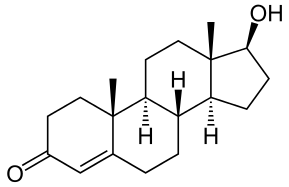 Testosterone
Anabolic Steroids
Testosterone binds to intracellular receptor site in cytosol
Form Receptor complex and it migrates to cell’s nucleus
Attaches to cell’s DNA
Activates transcription of specific genes
Increase synthesis of two primary contractile proteins, actin and myosin
ANABOLICS, 10th edition, William Llewellyn
Anabolic steroids
Enhance body protein accretion + metabolize fat stores
resulting in increased lean growth rates (Smith, 2014). 

increase growth rate 
feed efficiency 
carcass 

Anabolic feed additives have been banned in the Europe Union
Substances with hormonal and thyrostatic action were banned in 1988 (Council Directive 88/ 146/EEC) and 
b-agonist was banned in 1996 (Council Directive 96/22/EC)
USA- melengestrol acetate (MGA) for feedlot heifers and ractopamine for swine- approved
B-adrenergic agonists
promote lipolysis in muscle tissue
growth and carcass composition
produce increase in muscular mass 
reduction in fat accumulation 
accumulate in the retina of calves, pigs and turkeys- residue control 
bambuterol, bromobuterol, carbuterol, cimaterol, clenbuterol, dobutamine,fenoterol, isoproterenol, mabuterol, mapenterol, metaproterenol,pirbuterol, ractopamine, reproterol, rimiterol, ritodrine, salbutamol, salmeterol, terbutaline, and tulobuterol
Corticosteroids
Betamethasone
Dexamethasone
Flumethasone
İsoflupredone
Methylprednisolone
Prednisolone
prednisone 
triamcinolone
Thyreostatic drugs
Decreased production of thyroid hormones
reduces basal metabolism
lowers gastrointestinal motility
favors extracellular water retention . 
mass gain - increased filling of the gastrointestinal tract - increased water retention 
thiouracil analogues
thiouracil 
methylthiouracil 
phenylthiouracil 
Propylthiouracil
mercaptoimidazole analogues 
tapazole.
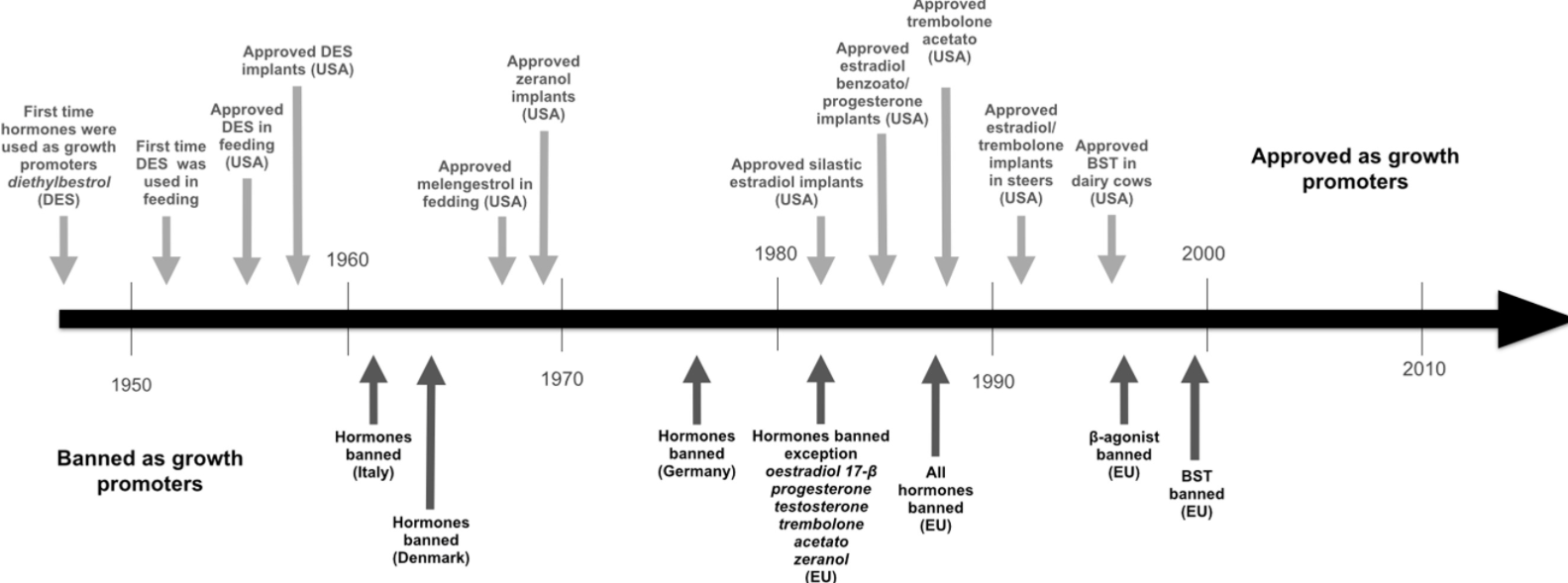 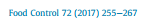 Use of veterinary antibiotics (VAs) and synthetic growth promoters (SGP) diminishes the sustainability of the diets and can cause an accumulation of residues in animals (meat, milk and eggs) and the environment (water and soil pollution).
Human health effects of growth promoters
Residues- Side-effects, or indirectly
Antibiotic resistance 
aplastic anemia syndrome releated to chloramphenicol (Toxicological hazards )
Allergy
Drug effect
Oestrogens – endocrine disrupting activity
linked with increased risk of endometrial and breast cancers 
reproductive disorders 
Progesterone- increase- ovarian, uterine and mammary tumours 
Testosterone -prostatic tumours
In 1999 
Monensin sodium, salinomycin sodium, avilamycin and flavophospholipol-remained in the group of feed additive growth promoters
BANNED!!!
Epidemiological studies have linked usage of antibiotic growth promoters (AGPs) to the emergence of antibiotic resistant bacteria 

Antibiotic-resistant bacteria as well as resistance determinants can therefore spread from animals to humans, compromising the effectiveness of antibiotics for treating human infections and posing a serious threat to public health

European Union member nations banned all AGPs in 2006
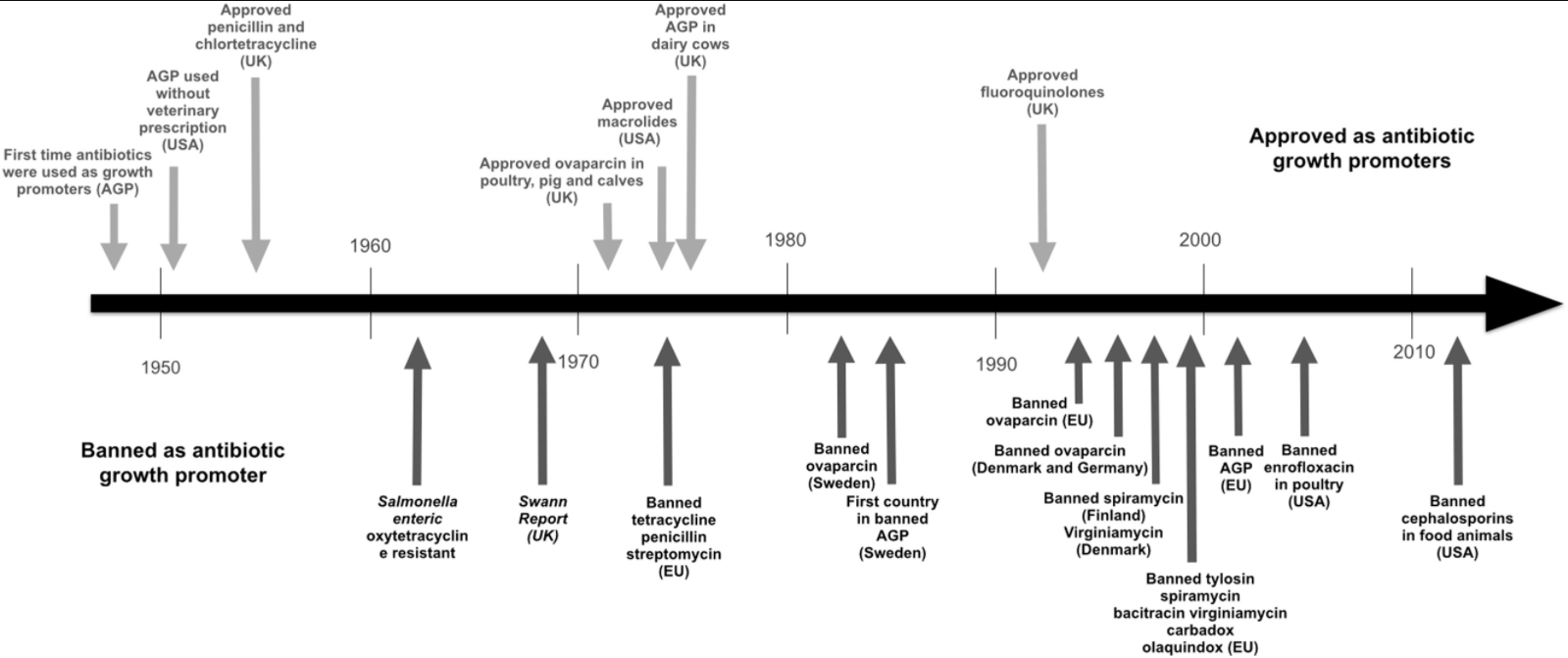 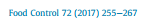 Ending the use of AGPs ???

probiotics, prebiotics, and organic acids 

alter intestinal microbiota for improving animal health and production